Муниципальное бюджетное дошкольное образовательное учреждение 
детский сад комбинированного вида №2
Игры- головоломки
(развитие интеллектуальных способностей, познавательного интереса, 
творческой инициативы  у дошкольников)
Подготовил воспитатель
Ковальчук И.В.
г.Нелидово, Тверской обл.
2024 год
Кубики Никитина
 «Сложи узор»
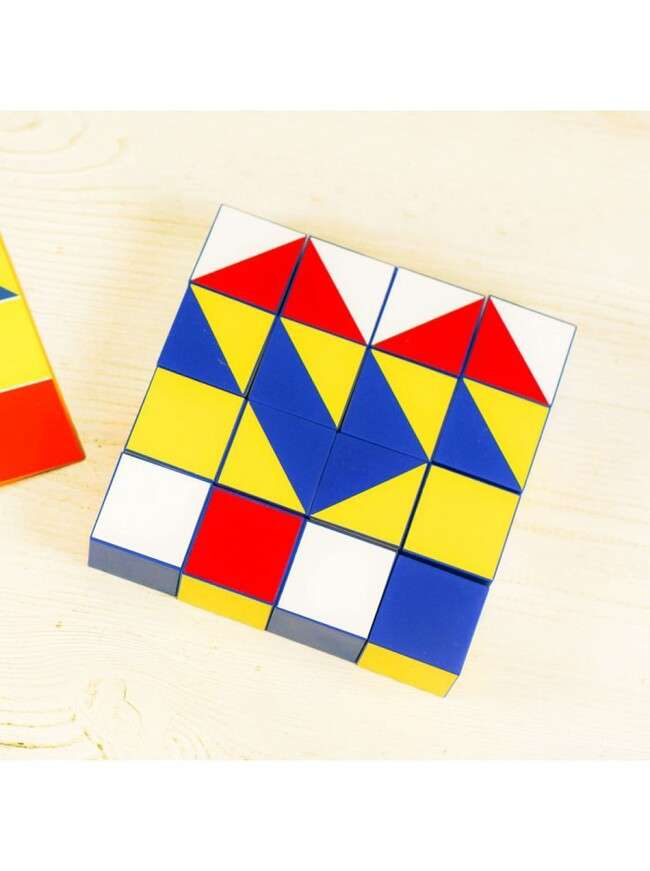 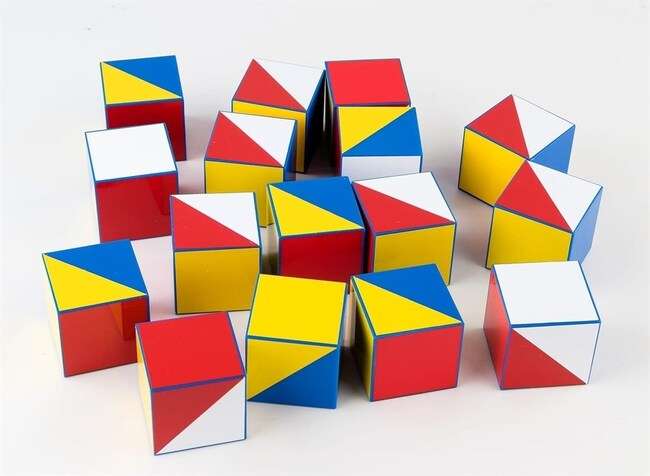 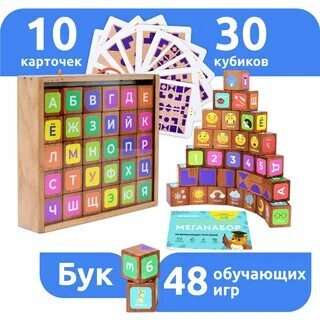 Кубики 
Зайцева
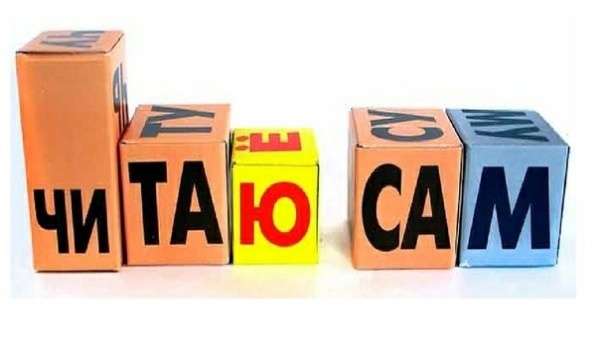 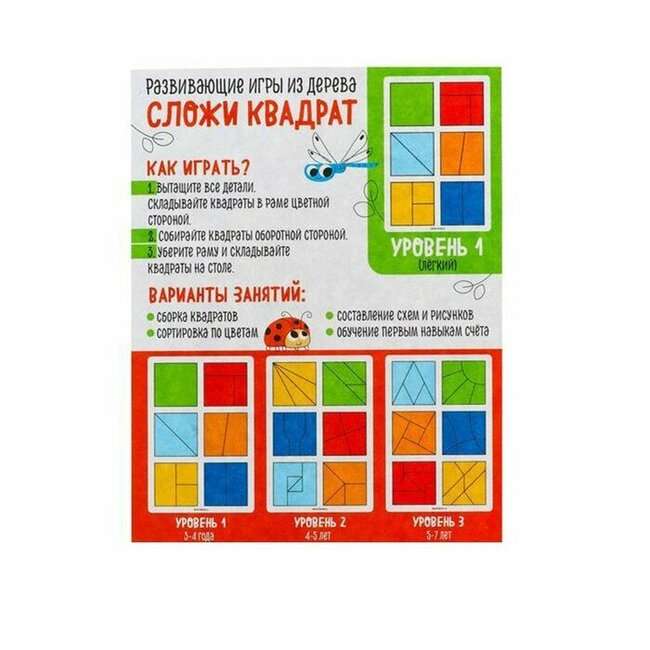 ТАНГРАМ
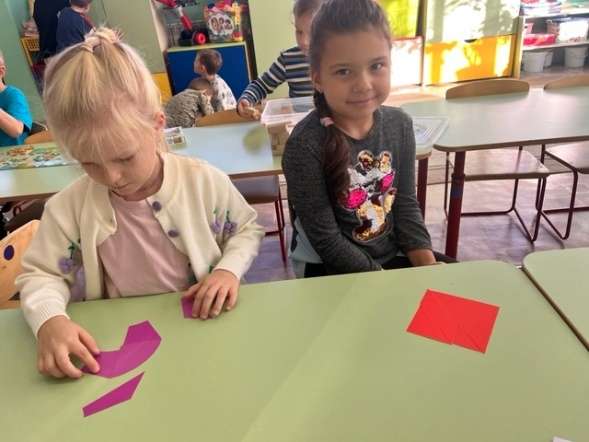 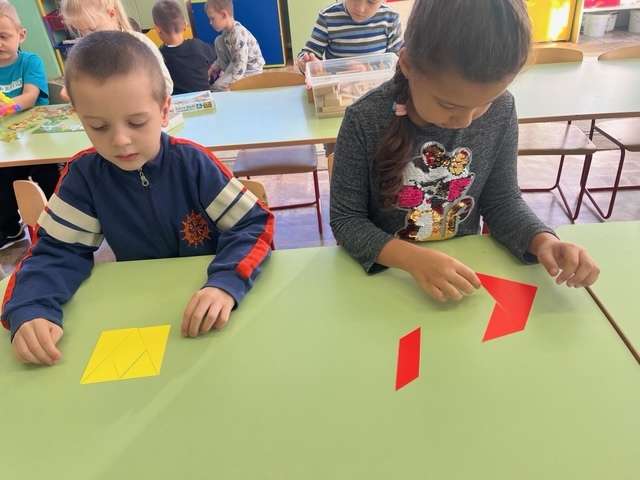 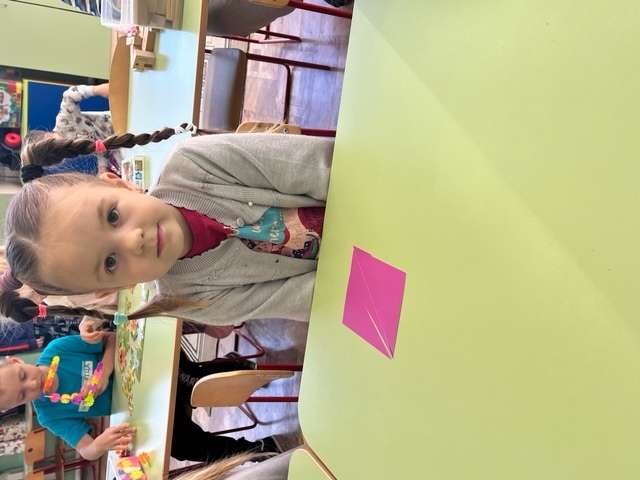 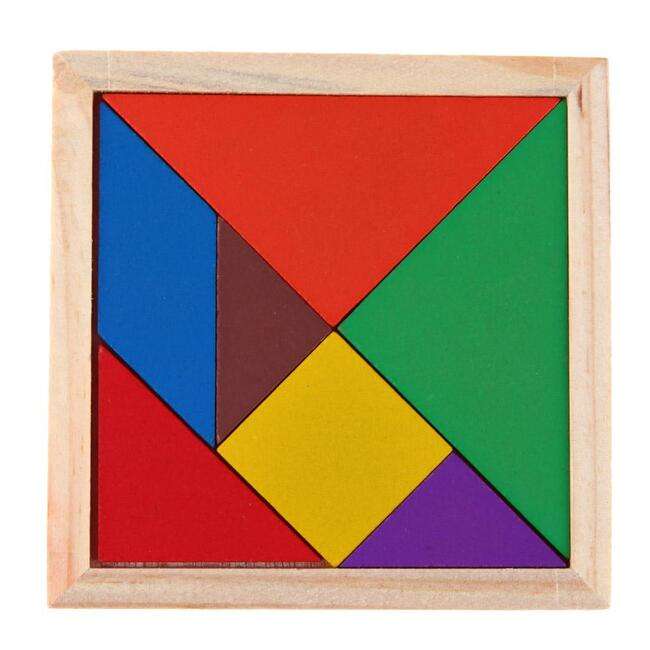 ТАНГРАМ
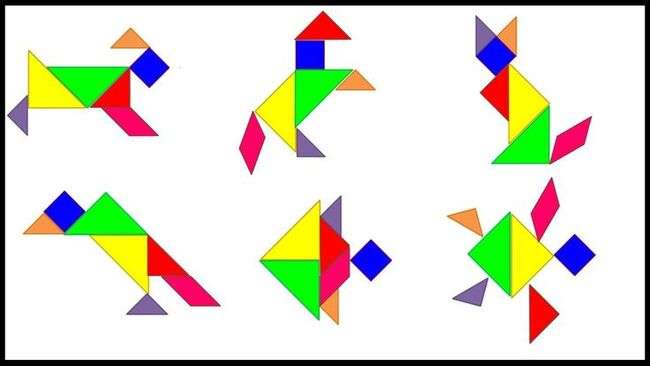 Игра«ТАНГРАМ»
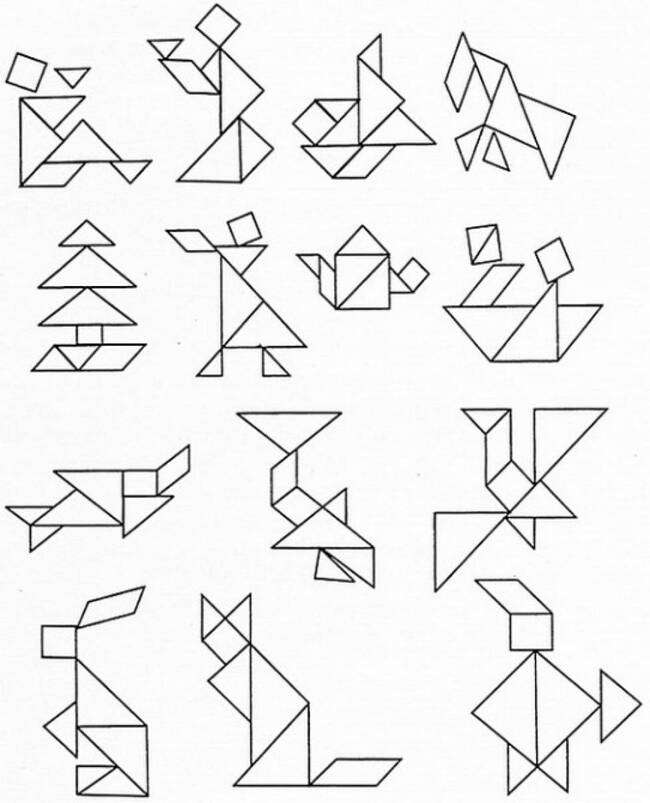 Игра «Колумбово яйцо»
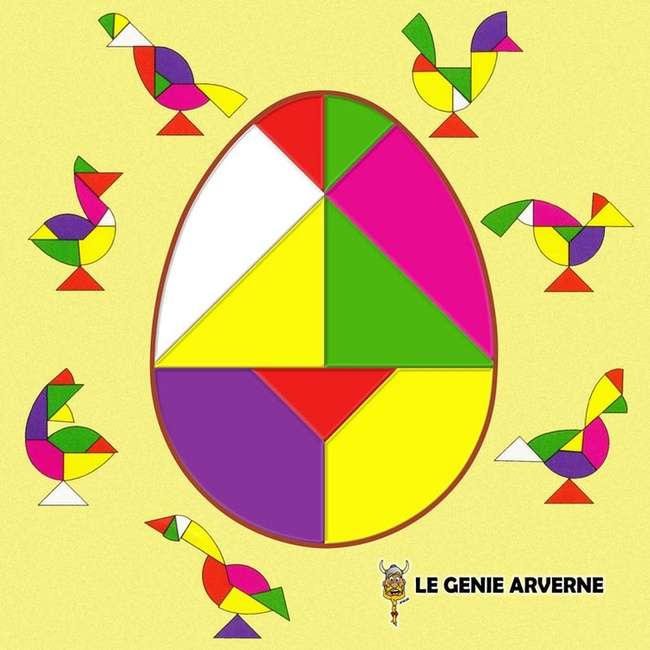 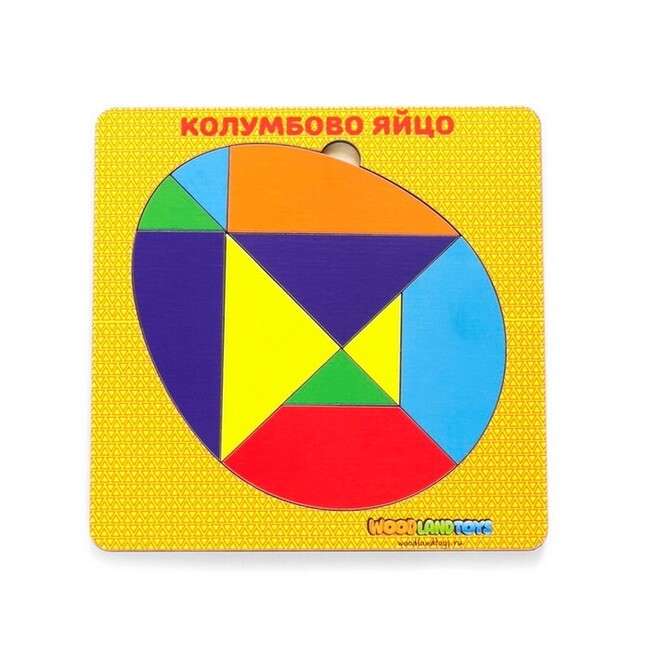 Игра «Волшебный круг»
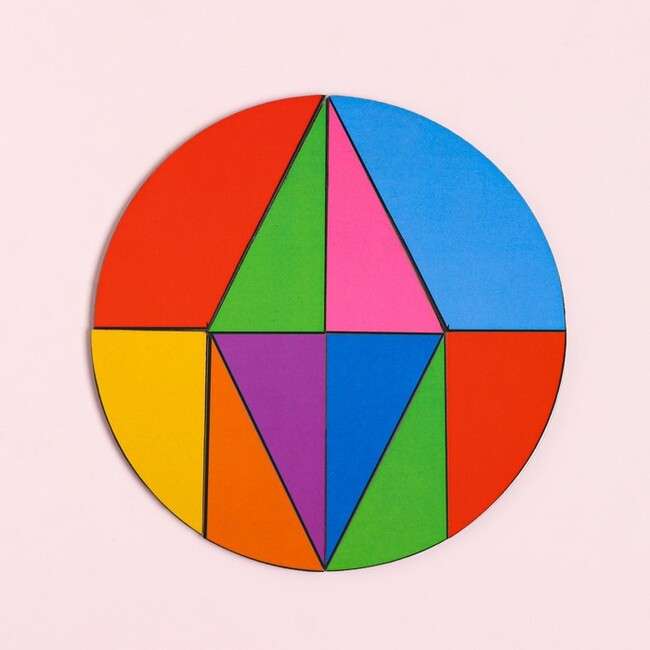 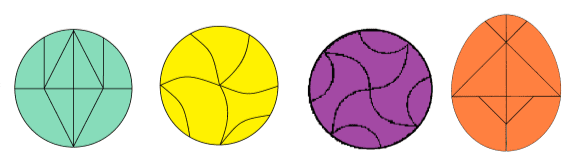 Игра «Волшебный круг»
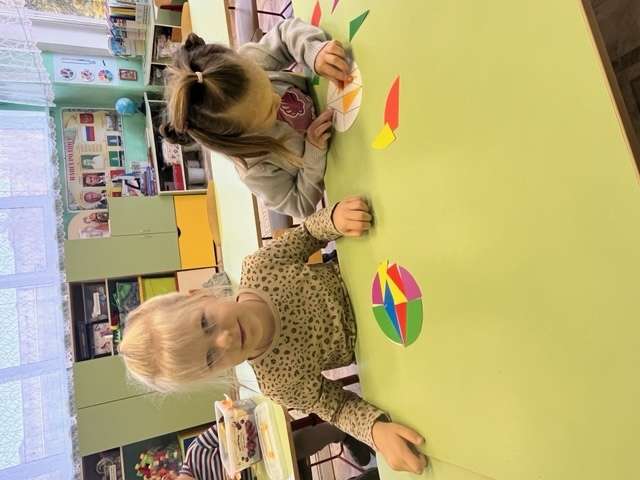 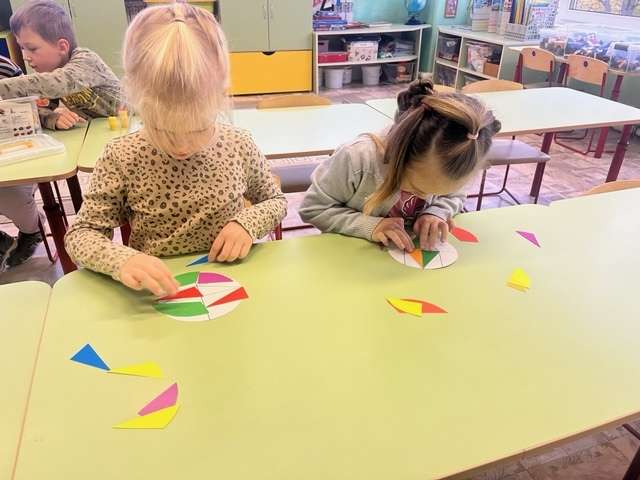 «Сложи из палочек»
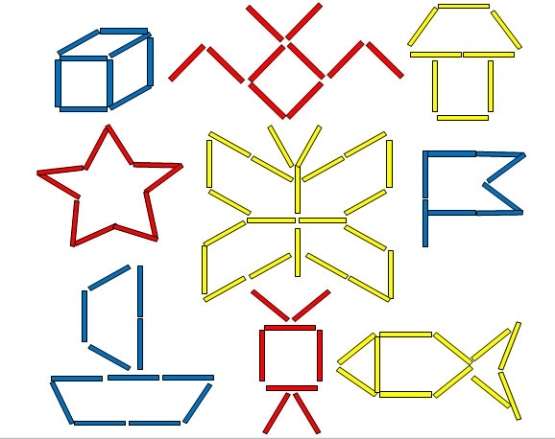 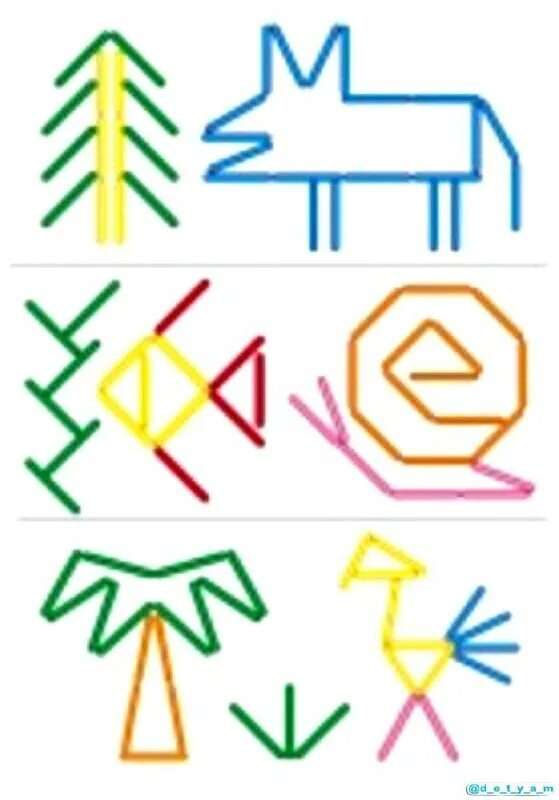 Игры с «Палочками Кюизенера»
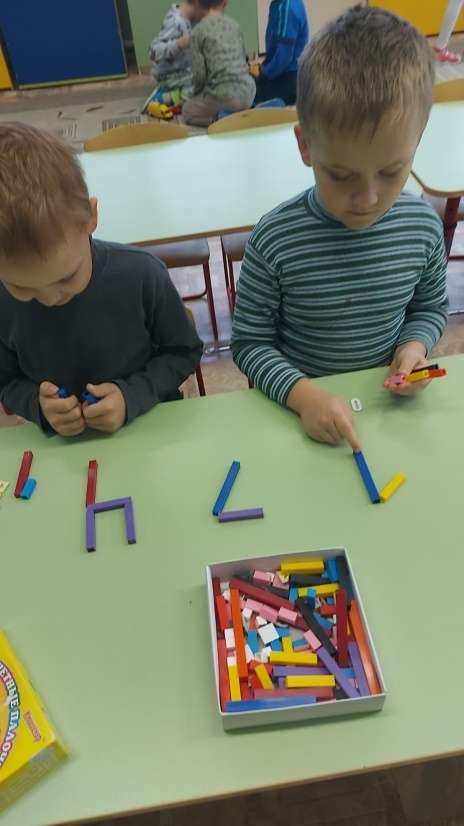 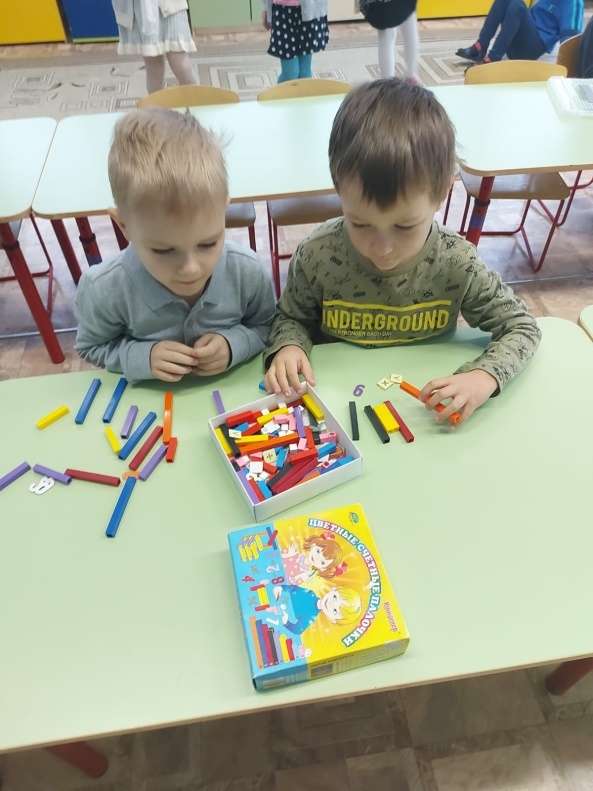 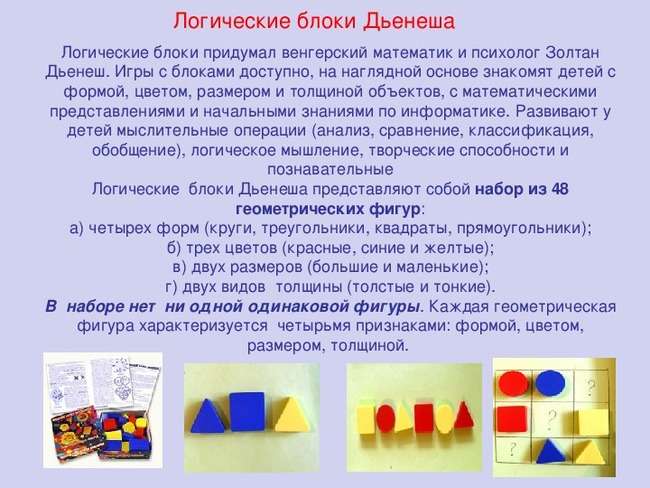 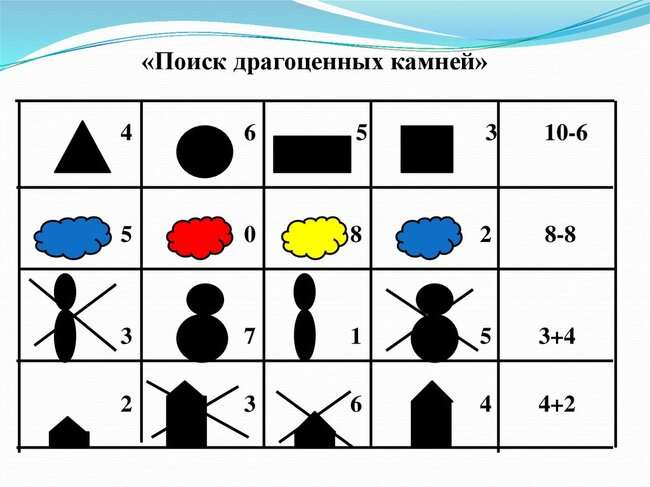 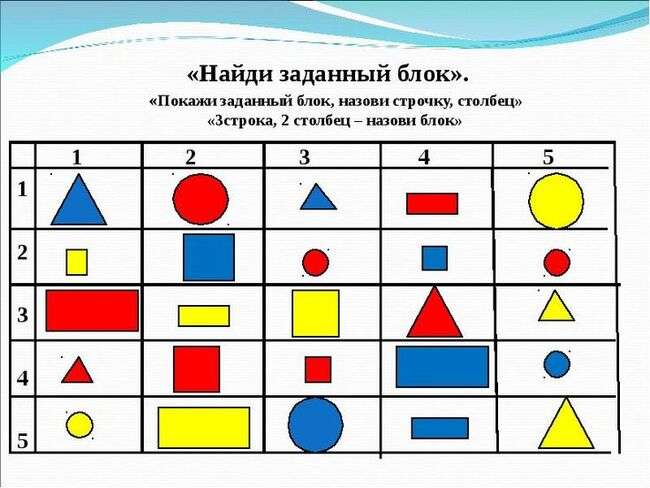 Игра «Тетрис»
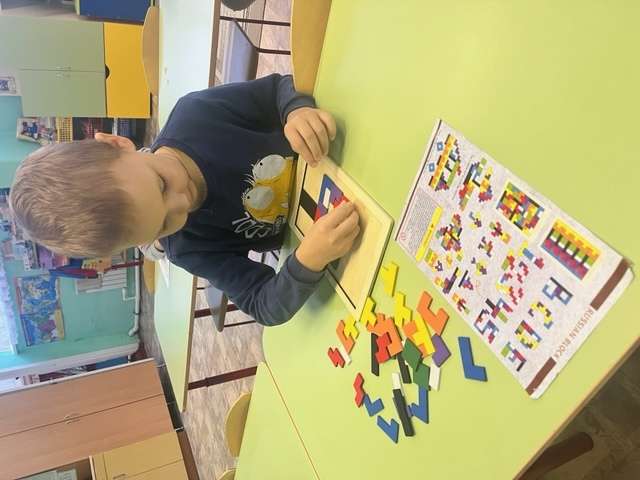 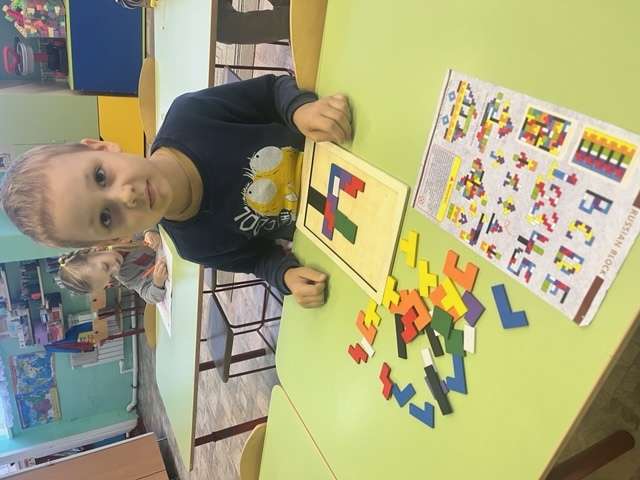 Игра с палочками Кюизенера
Сложите домики числа 5, числа 6.
Каждый цвет палочки это число.
1-Белый цвет,
2-Розовый цвет,
3- Голубой цвет,
4- Красный цвет,
5- Желтый цвет, 
6- Сиреневый цвет, 
7- Черный цвет, 
8- Бордовый цвет, 
9- Синий цвет, 
10- Оранжевый цвет.
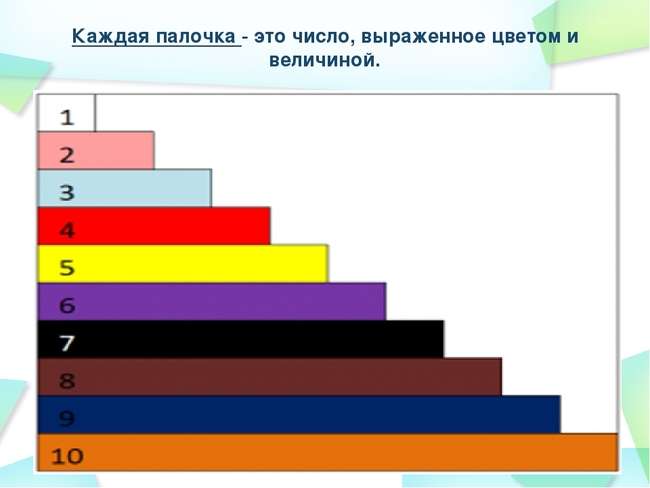 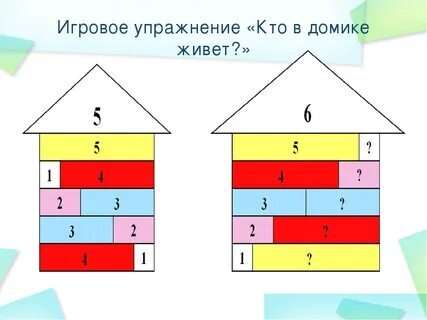 Игра «Придумай рисунок в котором используются палочки трех цветов»
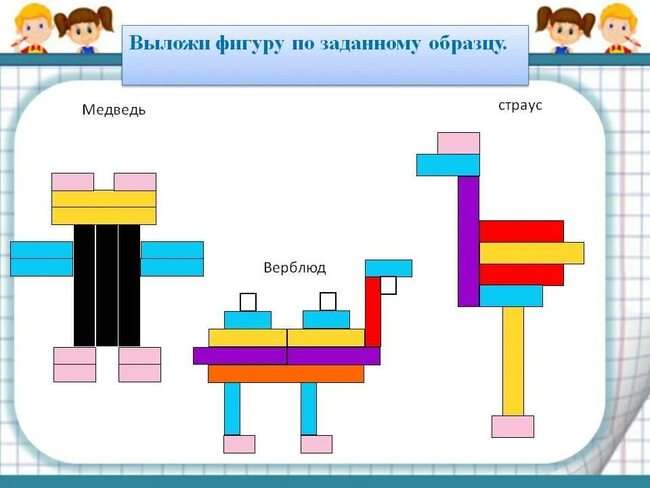 Игра «Волшебный круг»
Соберите кусочки мозаики в исходный вид
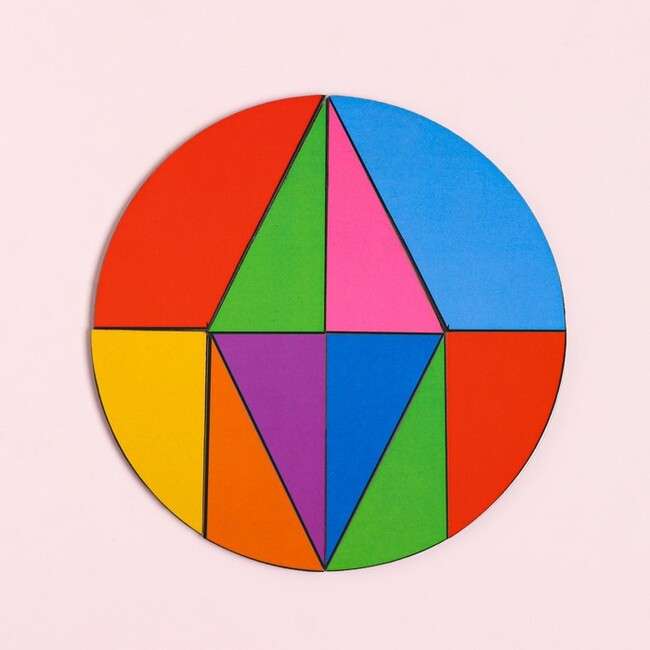 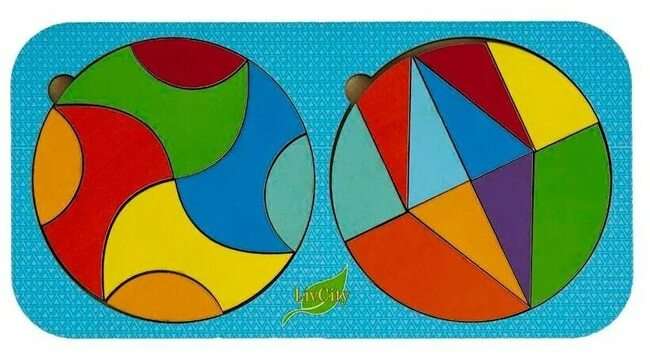 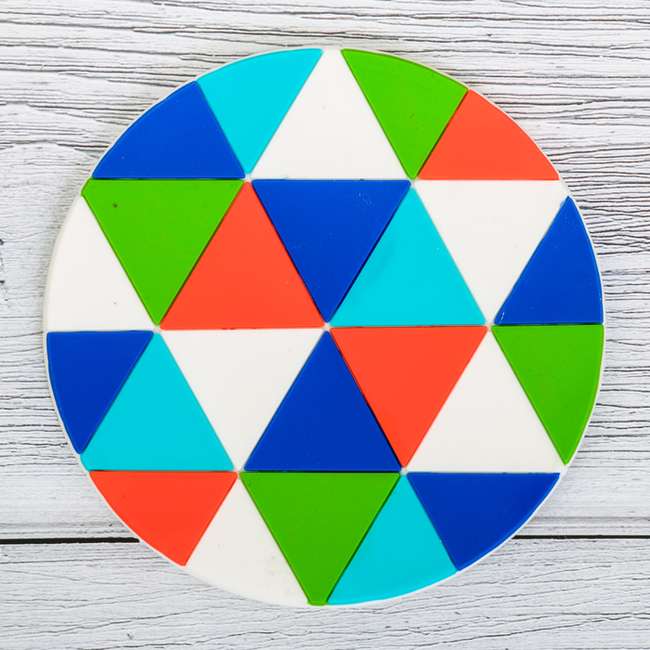 Танграм
Сложите  из геометрических деталей квадрат.
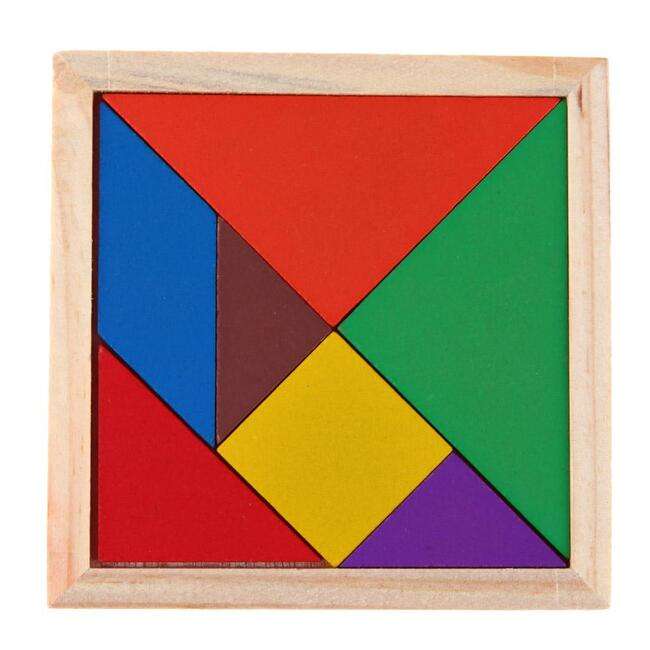 Игра «Тетрис»
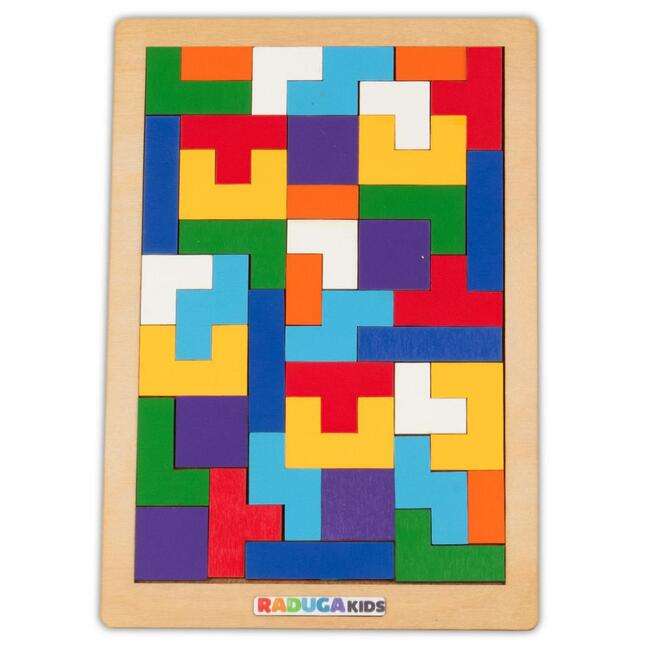 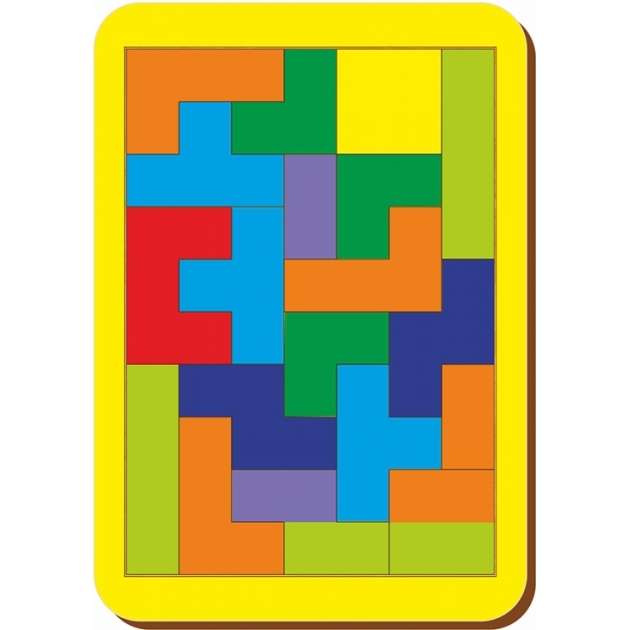